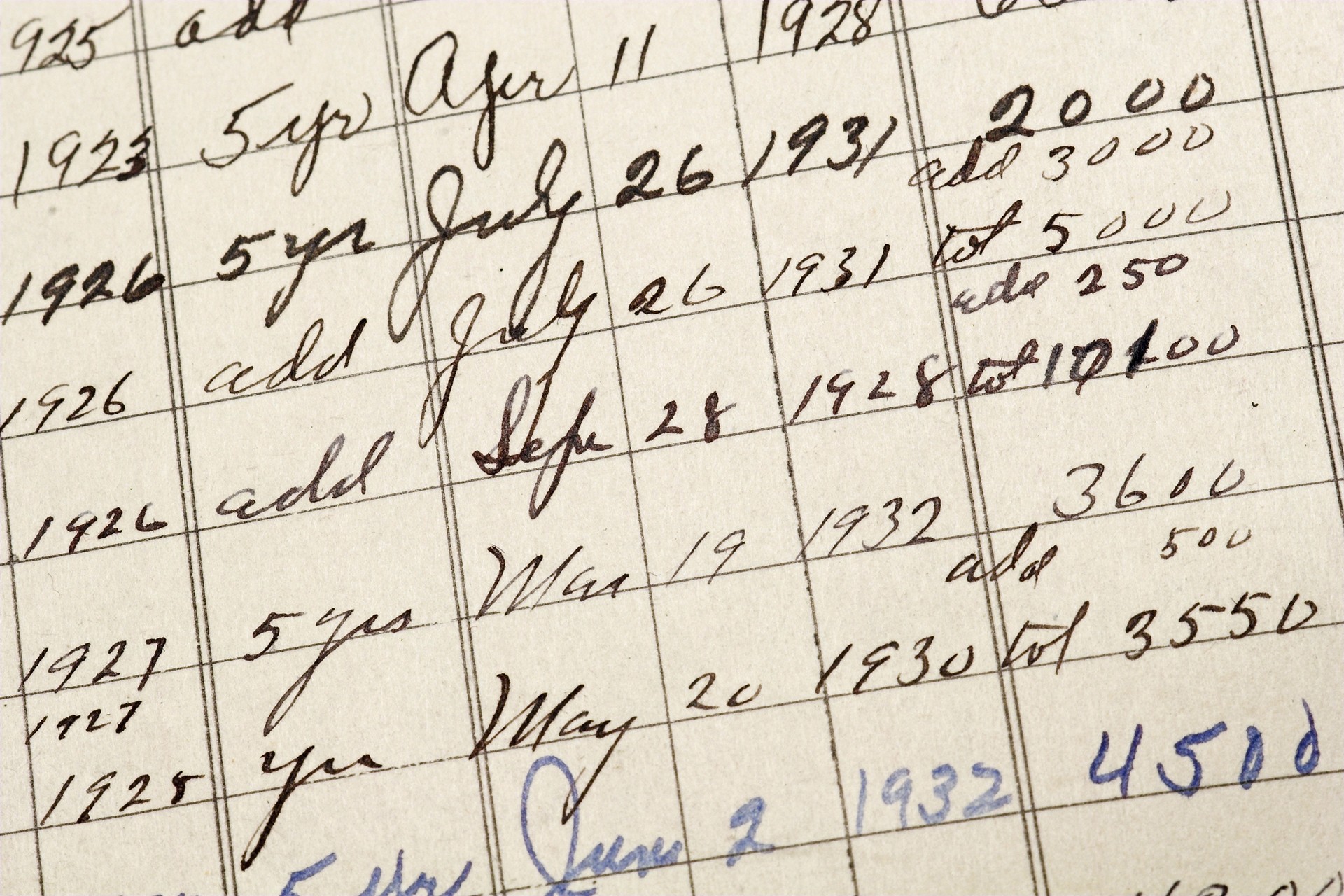 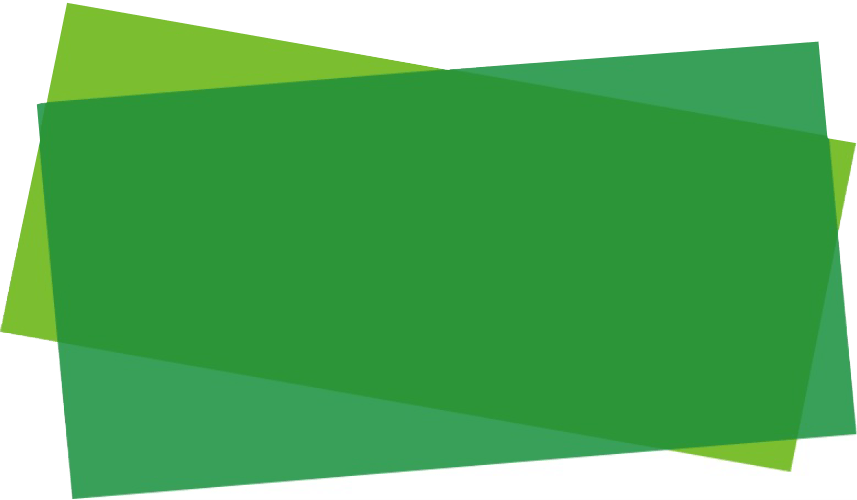 Adopción por primera vez de las NICSP de base de devengo®
[Speaker Notes: Este módulo está destinado a ser utilizado con los participantes que están en el proceso de adoptar las NICSP de base de devengo, o que tienen la intención de adoptar las NICSP de base de devengo. No será relevante para los participantes que ya hayan completado el proceso de adopción de las NICSP de devengo, y puede ser menos relevante para los participantes que sólo estén considerando la posibilidad de adoptar las NICSP de devengo. 

Este módulo consta de dos partes.

En la parte 1 se examina la NICSP 33, Adopción por primera vez de las NICSP en base de devengo, y las exenciones que esta norma ofrece a las entidades que adoptan por primera vez las NICSP de devengo. La NICSP 33 permite un período de transición de tres años durante el cual pueden aplicarse exenciones de todos los requerimientos de las NICSP. Obsérvese que la NICSP 33 no se basa en la NIIF 1, ya que la NIIF 1 supone que las entidades han aplicado previamente normas nacionales de contabilidad basadas en el devengo. La NICSP 33 está destinada a ser aplicadas por entidades que pueden haber aplicado previamente la contabilidad de efectivo, o efectivo modificado o devengo modificado, así como por aquellas entidades que han aplicado previamente normas nacionales de contabilidad de devengo.

La Parte 2 está destinada a ser utilizada en el debate de las cuestiones prácticas que los participantes pueden experimentar al adoptar por primera vez las NICSP de devengo. Debido a que estos problemas variarán de una jurisdicción a otra, dependiendo de la información disponible, la base previa de la contabilidad y la medida en que las transacciones ocurren, este material de capacitación destaca los problemas que podrían surgir, pero no propone ninguna solución. Se recomienda que esta parte de la presentación se adapte a las necesidades de los participantes y a los factores locales. La introducción a este material proporciona una lista de fuentes para obtener orientación adicional que puede ser útil para adaptar este material.]
El Manual de Pronunciamientos de Contabilidad del Sector Público es la principal fuente autorizada de principios internacionales de contabilidad generalmente aceptados para las entidades del sector público. 
Toda la información en esta presentación es propia y está protegida por derechos de autor.
Adopción por primera vez de las NICSP en base de devengo
Estructura del módulo

NICSP 33 Adopción por primera vez de las Normas Internacionales de Contabilidad del Sector Público sobre la Base de Devengo® (NICSP)

Cuestiones prácticas
Adopción por primera vez de las NICSP en base de devengo
NICSP 33 - Objetivo

Los estados financieros incluirán información:

Que proporciona informes transparentes sobre la transición de una entidad que adopta por primera vez las NICSP de devengo;
Que proporciona un punto de partida adecuado para la contabilidad de conformidad con las NICSP con base al devengo independientemente de la base contable que la entidad que adopta por primera vez haya utilizado antes de la fecha de adopción; y
En donde se espera que los beneficios excedan los costos.
Adopción por primera vez de las NICSP en base de devengo
[Speaker Notes: Dado que la NICSP 33 permite un período de transición de tres años durante el cual se pueden aplicar exenciones de todos los requerimientos de las NICSP, puede que no esté claro qué activos y pasivos se incluyen en los estados financieros. Esto puede hacer que sean difíciles de usar. La NICSP 33 requiere que la entidad que adopta por primera vez sea transparente sobre qué partidas se incluyen y qué partidas no se incluyen en los estados financieros.

El período de transición de tres años tiene por objeto permitir a las entidades adoptar las NICSP de devengo de manera eficaz en función de los costos. Obsérvese que, en el caso de muchas entidades, se necesitará una labor importante antes del período de transición permitido por la NICSP 33. La adopción de las NICSP de devengo a menudo llevará más de tres años, y la NICSP 33 no debe utilizarse hasta que las entidades estén cerca de finalizar la transición.

No es necesario utilizar la NICSP 33: otros enfoques (como un enfoque por fases) son posibles. Sin embargo, el cumplimiento de las NICSP sólo puede declararse una vez que se cumplan todas las NICSP, y los estados financieros sólo deben describirse como estados financieros transitorios de las NICSP cuando se preparen de conformidad con la NICSP 33.]
NICSP 33 - Objetivo


Aborda diferentes tipos de transición a las NICSP de devengo

El punto de partida de la transición puede ser la presentación de informes en:

Una base de efectivo 
Una base de devengo utilizando marco de presentación de informes
Una versión modificada de la base contable de efectivo o de devengo
Adopción por primera vez de las NICSP en base de devengo
[Speaker Notes: Considere agregar detalles de la situación local; y si actualmente se está adoptando un enfoque de efectivo modificado o de devengo modificado, identificando qué partidas se contabilizan en efectivo y cuáles en valores devengados.]
NICSP 33 - Alcance

Se aplica a partir de la fecha en que la entidad adopta por primera vez las NICSP de devengo y durante el período de transición

La NICSP 33 es la última etapa del proceso de adopción

Se necesita una hoja de ruta / plan para llegar a ese punto
Adopción por primera vez de las NICSP en base de devengo
[Speaker Notes: La NICSP 33 permite un período de transición de tres años, por lo que es necesario estar seguros de que pueden completar la transición a las NICSP de devengo en esos tres años. Si los participantes tienen dudas, tal vez sea mejor retrasar el uso de la NICSP 33. Esto no necesariamente alarga el proceso. Las NICSP 33 permite hasta tres años para la transición, pero se puede utilizar un período más corto. Las NICSP 33 establece el período máximo durante el cual se pueden elaborar los estados financieros transitorios de las NICSP.]
IPSAS 33 – Alcance y definiciones
Fecha de adopción de las NICSP
Inicio del primer período de 
presentación de informes
Primeros estados financieros
en base a las NICSP
Primeros estados financieros 
de transición de NICSP
Operaciones como de costumbre
Fin del período de transición
Período de transición
Inicio del proceso
Planificación
Preparación
NICSP 33
Adopción por primera vez de las NICSP en base de devengo
[Speaker Notes: Tenga en cuenta que esta diapositiva está animada.

Es importante señalar que se requiere una cantidad significativa de planificación y preparación antes de que las entidades estén listas para comenzar a aplicar la NICSP 33. La NICSP 33 es el final del proceso, no el comienzo.]
NICSP 33 – Reconocimiento y medición

Estado de situación financiera de apertura
En la fecha de adopción de las NICSP

Políticas contables
Las NICSP se aplican retrospectivamente, excepto cuando la NICSP 33 requiera o permita un enfoque alternativo
Se aplican de manera coherente a todos los períodos, excepto como se especifica en la NICSP 33
Se modifican durante el período de transición a medida que la entidad deja de depender de las exenciones
Adopción por primera vez de las NICSP en base de devengo
[Speaker Notes: Las políticas contables se modificarán durante el período de transición a medida que la entidad deje de depender de las exenciones. Por ejemplo, en el primer año la política contable de una entidad puede ser no reconocer la propiedad, planta y  equipo, sino reconocer como gasto todos los pagos. Esto cambiará durante el período de transición para implementar las políticas contables necesarias para reconocer, medir, depreciar, etc. la propiedad, planta y equipo.]
NICSP 33 – Excepciones a la aplicación retroactiva de las NICSP

Estimaciones coherentes con las estimaciones realizadas de conformidad con la base contable anterior
Se ajustan para reflejar las diferencias en las políticas contables

Información adicional después de la fecha de adopción de las NICSP se tratan como hechos que no implican ajustes

Estimaciones necesarias para partidas no reconocidas en la base contable anterior
Reflejan las condiciones en la fecha de adopción de las NICSP o la fecha durante el período de transición si se reconocen más adelante
Adopción por primera vez de las NICSP en base de devengo
[Speaker Notes: Para más detalles, véase el módulo Adopción por primera vez de las NICSP de devengo (página 7).]
NICSP 33 – Presentación razonable y conformidad con las NICSP

Los primeros estados financieros de las NICSP de una entidad que adopta por primera vez deberán hacer una presentación razonable de: la situación financiera, el rendimiento financiero y los flujos de efectivo de la entidad

Algunas exenciones afectan la presentación razonable y  la conformidad con las NICSP
Si utiliza estas exenciones, prepare estados financieros transitorios de las NICSP

Considere la materialidad en la evaluación de la presentación razonable y el cumplimiento con las NICSP
Adopción por primera vez de las NICSP en base de devengo
[Speaker Notes: Destaque las diferencias entre los primeros estados financieros de una entidad en base a las NICSP y sus estados financieros de transición.

Para más detalles, véase el módulo de Adopción por primera vez de las NICSP de devengo (páginas 7 a 8).]
NICSP 33 – Exenciones opcionales
Exenciones
Afectan la presentación razonable y la conformidad con las NICSP
No afectan la presentación razonable y la conformidad con las NICSP
Período de transición de tres años
Adopción por primera vez de las NICSP en base de devengo
NICSP 33 – Exenciones que afectan la presentación razonable y la conformidad con las NICSP
Exención de tres años para reconocer y/o medir activos y pasivos:
Inventarios
Propiedad de inversión
Propiedad, planta y equipo
Planes de beneficios definidos y otros beneficios a largo plazo para empleados
Activos biológicos y productos agrícolas
Activos intangibles
Activos de concesiones de servicios y pasivos conexos
Instrumentos financieros
Beneficios sociales
Adopción por primera vez de las NICSP en base de devengo
[Speaker Notes: Para más detalles, véase el modulo adopción por primera vez de las NICSP de devengo (empezando en la página 9).]
NICSP 33 – Exenciones que afectan a la presentación razonable  y la conformidad con las NICSP

Exención de tres años para reconocer y medir los ingresos sin contraprestación
Exenciones cuando los activos /pasivos relacionados no se reconozcan o midan
Costos por préstamos
Arrendamientos
Provisiones, pasivos contingentes y activos contingentes
Combinaciones del sector público
Revelaciones de partes relacionadas
Intereses en otras entidades
Adopción por primera vez de las NICSP en base de devengo
[Speaker Notes: Las exenciones cuando los activos / pasivos relacionados no se reconocen o miden: por ejemplo, si una entidad no reconoce la propiedad,  planta y equipo, no puede capitalizar los costos de por préstamos en virtud de la NICSP 5. Del mismo modo, hasta que una entidad no reconozca todos los activos y pasivos, no puede reconocer la plusvalía de una adquisición (combinación del sector público) en virtud de las NICSP 40. Estos se explica en el módulo (empezando en la página 9).]
NICSP 33 – Exenciones que no afectan la presentación razonable y la conformidad con las NICSP

Uso del costo atribuido para medir activos y/o pasivos
Inventario
Propiedad de inversión
Propiedad, planta y equipo
Activos intangibles (sujetos a condiciones)
Instrumentos financieros
Activos de concesión de servicios
Solo cuando el costo de adquisición no esté disponible
El costo atribuido es el valor razonable o el importe de la valoración anterior
Adopción por primera vez de las NICSP en base de devengo
[Speaker Notes: Para más detalles, véase el módulo adopción por primera vez de las NICSP de devengo (página 11).]
NICSP 33 – Exenciones que no afectan a la presentación razonable y la conformidad con las NICSP
Información comparativa y resúmenes históricos (estados financieros)
Efectos de las variaciones de los tipos de cambio 
Costos por préstamos
Arrendamientos
Información por segmentos
Deterioro
Beneficios a los  empleados
Instrumentos financieros
Activos intangibles
Acuerdos de concesión de servicios
Intereses en otras entidades
Beneficios sociales
Adopción por primera vez de las NICSP en base de devengo
[Speaker Notes: Para más detalles, véase el módulo adopción por primera vez de las NICSP de devengo (página 11).

Algunas de las exenciones requieren un conocimiento detallado de las NICSP– considere lo que es relevante para los participantes.]
NICSP 33 – Revelaciones

Información para los usuarios de los estados financieros de transición
Revelaciones durante el período de transición:
Explicación de la transición a las NICSP
Reconciliaciones
Revelaciones sobre los lugares en donde se utiliza el costo atribuido 
Exenciones de la revelación de información en las NICSP
Adopción por primera vez de las NICSP en base de devengo
[Speaker Notes: Para más detalles, véase el modulo adopción por primera vez de las NICSP de devengo (página 16).]
NICSP 33 – Cobertura integral

La NICSP 33 enumera todas las exenciones aplicables 
Tiene una cobertura integral de los temas de transición
NICSP 33 es una "ventanilla única"
Es útil porque todo se reúne en un solo lugar
Adopción por primera vez de las NICSP en base de devengo
Información útil para la adopción por primera vez.

Estudio 14, Transición a la base de devengo 
Orientación para gobiernos y entidades gubernamentales
Orientado a la práctica ("Cómo hacerlo")
Incluye sugerencias sobre la gestión de proyectos
No es autoritativo (No es una NICSP)
Casos de estudio en el sitio web del IPSASB
Malasia
Panamá
Suiza
Costa Rica
Guatemala
Malta
Adopción por primera vez de las NICSP en base de devengo
[Speaker Notes: El resto de este módulo está destinado a ser utilizado en el debate de las cuestiones prácticas que los participantes pueden experimentar al adoptar por primera vez las NICSP de devengo. Debido a que estos problemas variarán de una jurisdicción a otra, dependiendo de la información disponible, la base previa de la contabilidad y la medida en que se producen las transacciones, este material de capacitación destaca los problemas que podrían surgir, pero no propone ninguna solución. Se recomienda que esta parte de la presentación se adapte a las necesidades de los participantes y a los factores locales. La introducción a este material proporciona una lista de fuentes para obtener orientación adicional que puede ser útil para adaptar este material.

Considere qué temas serán más relevantes para los participantes. Por ejemplo, si una entidad está trabajando en la identificación de activos, el énfasis de la capacitación podría estar en ese tema.]
Desafíos

Necesidad de hacer cambios culturales y de mentalidad, desde el uso de la base de efectivo hasta la base de devengo
Superar la resistencia al cambio
Integración de sistemas de tecnología de la información
Integración de registros departamentales y contables
Desarrollo de registros de activos: propiedad, planta y equipo, incluidos los activos de infraestructura
Consolidaciones
Adopción por primera vez de las NICSP en base de devengo
Factores críticos de éxito

Fuerte apoyo político al más alto nivel de los funcionarios electos
Compromiso con la implementación por parte de los altos funcionarios 
Presupuesto inicial, planificación de proyectos y análisis de brechas
Identificar necesidades: sistemas de información, capacitación, legislación, apoyo externo, presupuesto del proyecto
Personal abierto a la formación y que acepte una perspectiva contable de devengo
Reconocimiento de que la reforma tiene por objeto mejorar la gestión financiera y que no es simplemente un ejercicio de contabilidad
Adopción por primera vez de las NICSP en base de devengo
Lecciones

La adopción de las NICSP debe tratarse como un todo integrado y como una prioridad del país
Apoyo activo de los altos jerarcas (política y de gestión) en todo el gobierno, incluyendo "campeones de las NICSP"
Se necesita un plan de implementación integral con tiempos realistas, flexibilidad y permiso para modificar
Gerente de proyecto y equipo de proyecto efectivos
Uso eficaz de recursos limitados
Teoría y práctica efectivas de "aprender y hacer"
Adopción por primera vez de las NICSP en base de devengo
Lecciones

Estrategia de comunicación efectiva
La reforma de los sistemas de tecnología de la información son una parte integral desde el principio
Capacitación efectiva sobre el significado y el uso de la información de devengo
Necesidad de alejarse de las actividades diarias: retiros y talleres
Tratar el inventario de activos temprano: no dejarlo para el final 
No es necesario ir primero a la NICSP de efectivo (algunos gobiernos han encontrado esto beneficioso)
Adopción por primera vez de las NICSP en base de devengo
Enfoque de riesgo

Análisis de riesgos – Impacto y probabilidad
Concéntrese en alto impacto, alta probabilidad
Bajo impacto – ¿Material?
Baja probabilidad - ¿Revisión limitada?
Adopción por primera vez de las NICSP en base de devengo
Gente

Proyecto de Gestión del Cambio
Grupo de proyecto
Comunicaciones
Beneficios de venta
Equipos de Finanzas
Otro personal
Gerentes / Titulares de Presupuesto
Proveedores de información
Adiestramiento
Adopción por primera vez de las NICSP en base de devengo
Apoyo político

Proyecto
Liderazgo
Legislación
Recursos
Ejemplos de temas
Activos identificados
Deudas incobrables 
Agencias de calificación crediticia
Adopción por primera vez de las NICSP en base de devengo
Cuestiones prácticas: Activos corrientes
Adopción por primera vez de las NICSP en base de devengo
Cuestiones prácticas: Activos no corrientes
Adopción por primera vez de las NICSP en base de devengo
Cuestiones prácticas: Pasivo corriente
Adopción por primera vez de las NICSP en base de devengo
Cuestiones prácticas: Pasivos no corrientes
Adopción por primera vez de las NICSP en base de devengo
Cuestiones prácticas: Activos netos / Patrimonio
Adopción por primera vez de las NICSP en base de devengo
Ajustes en el Superávit o Déficit Acumulado
Adopción por primera vez de las NICSP en base de devengo
Preguntas y discusión
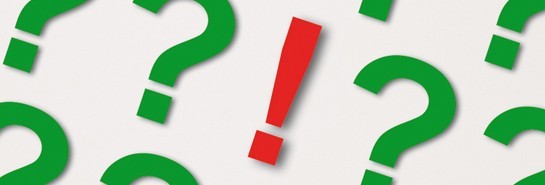 Visite el sitio web del IPSASB http://www.ipsasb.org
Adopción por primera vez de las NICSP en base de devengo